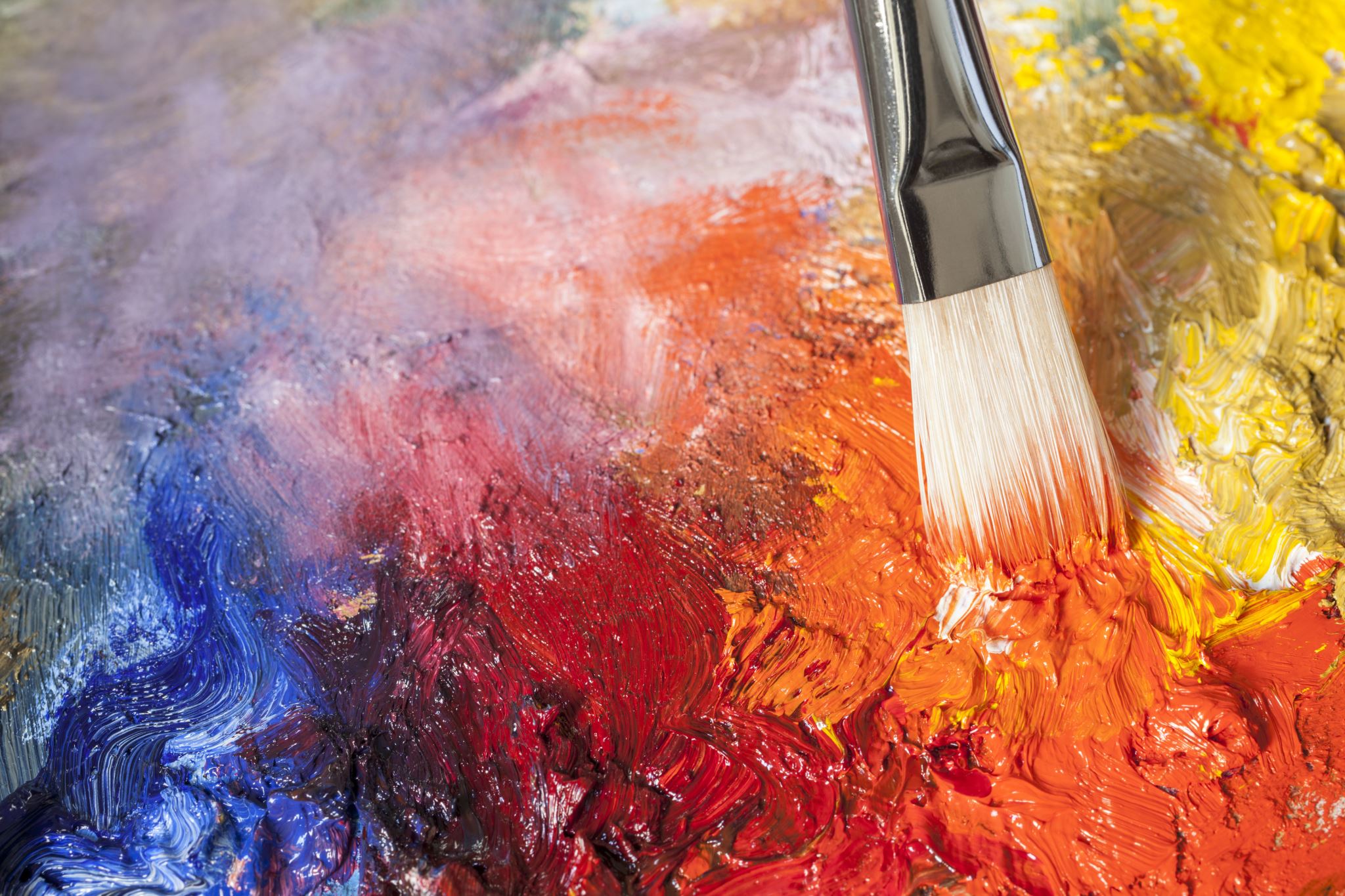 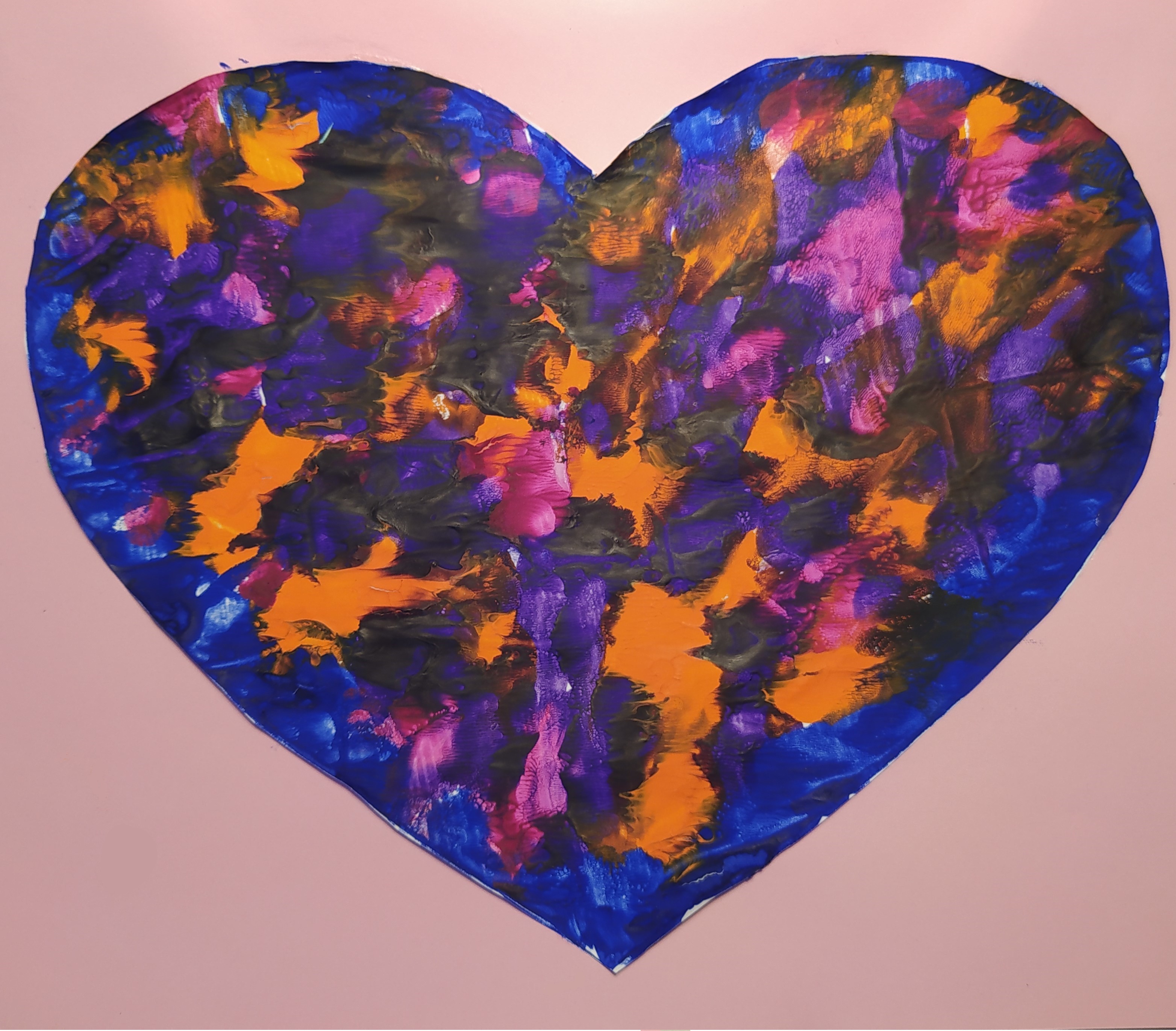 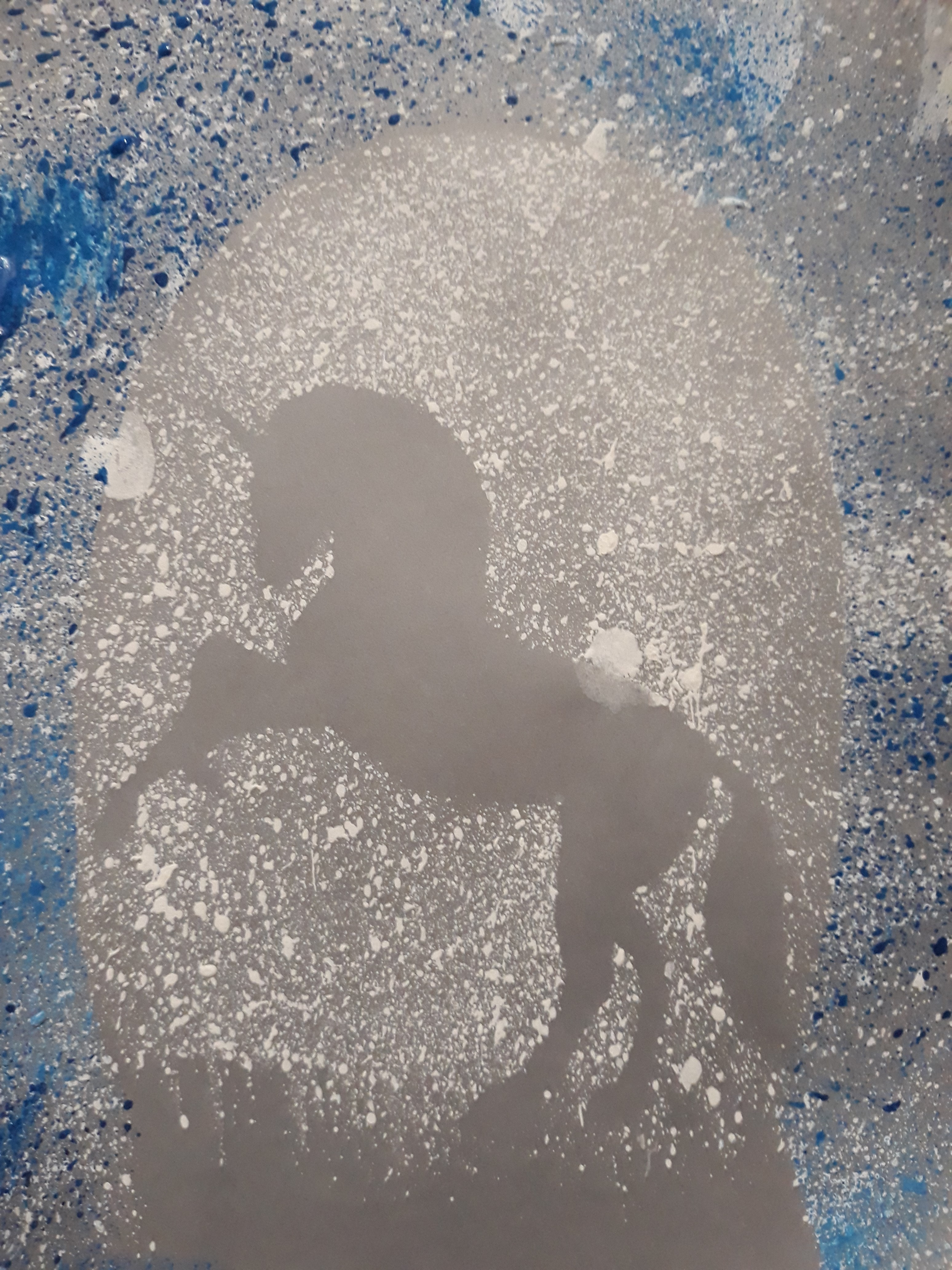 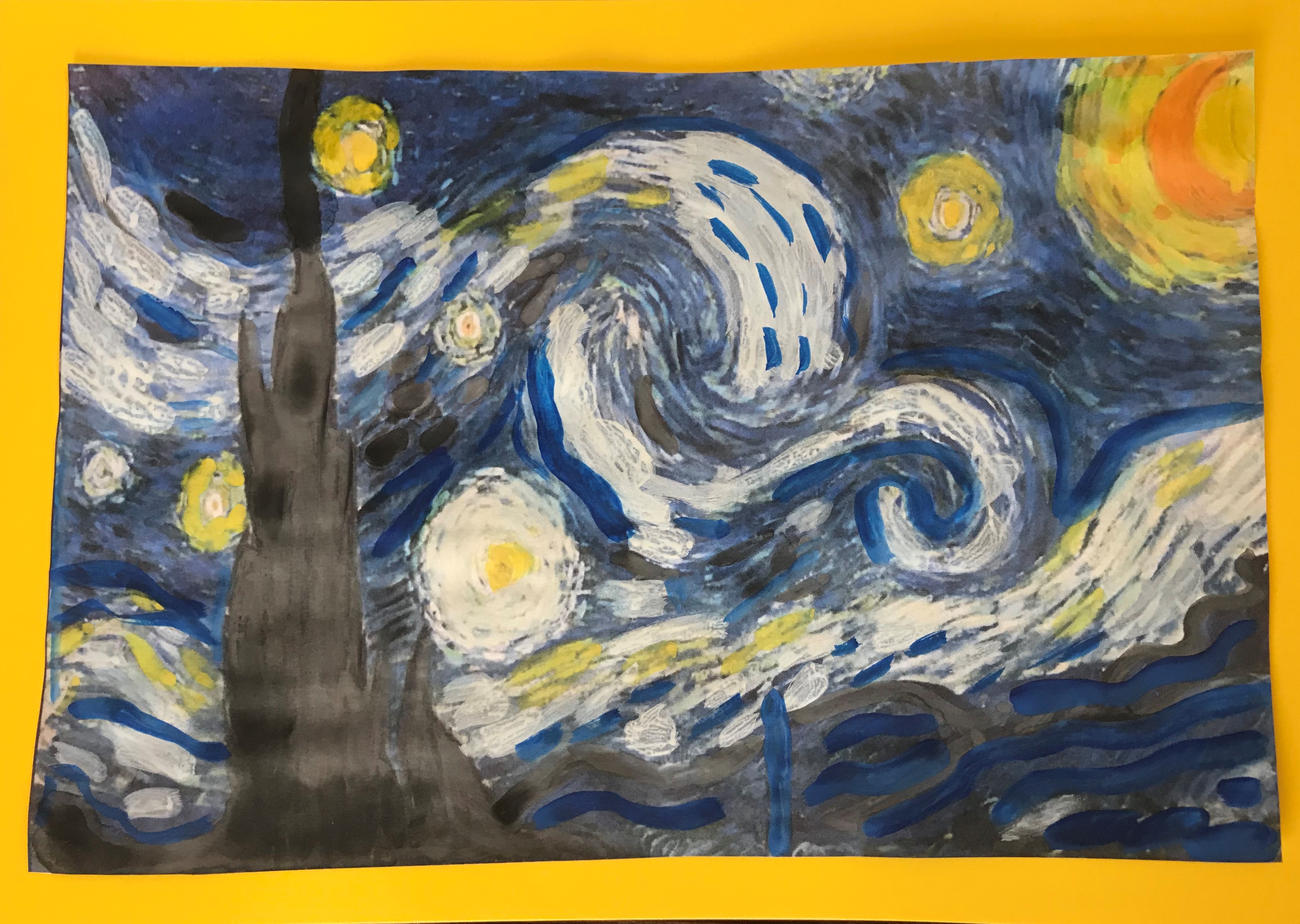 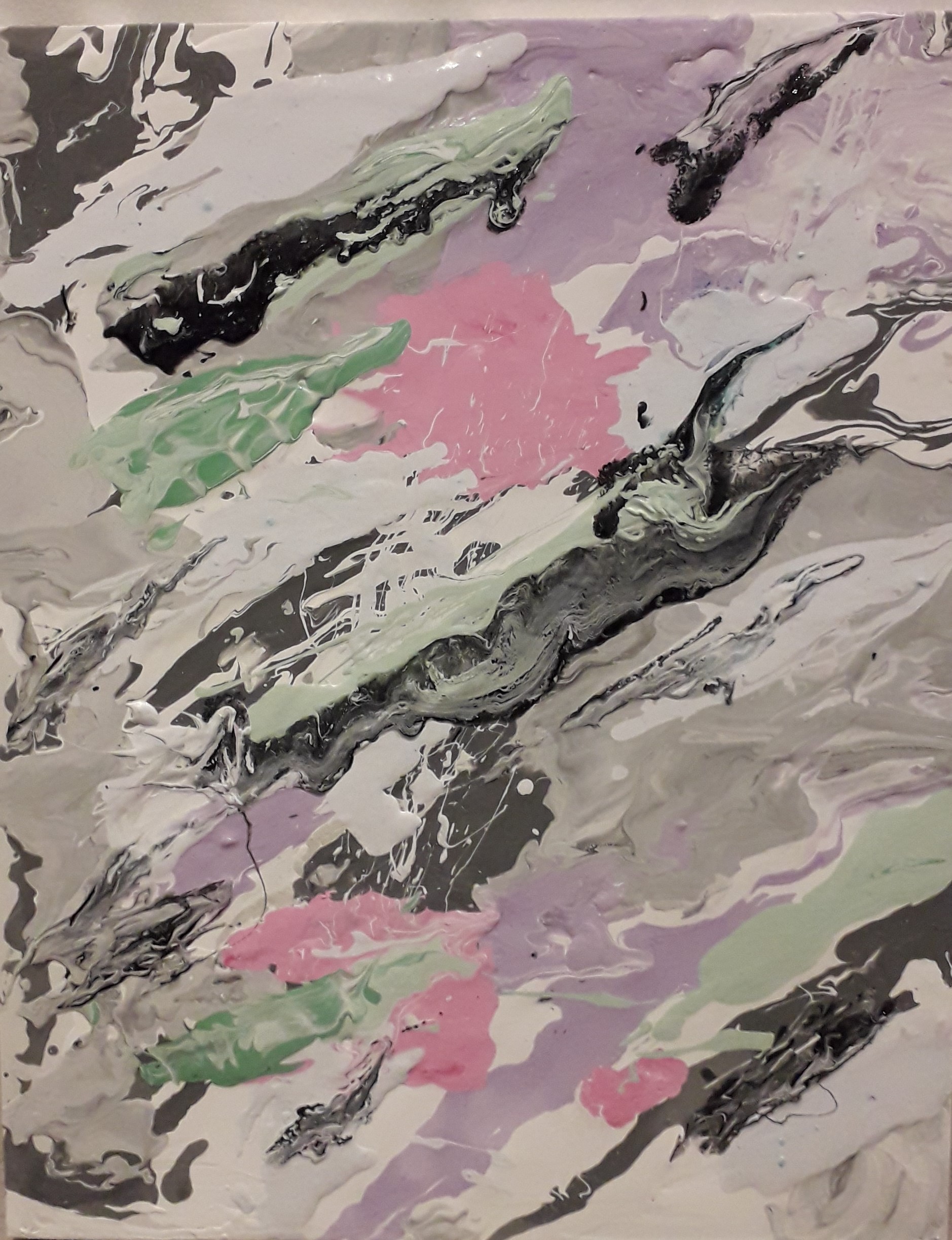 Dla mamy
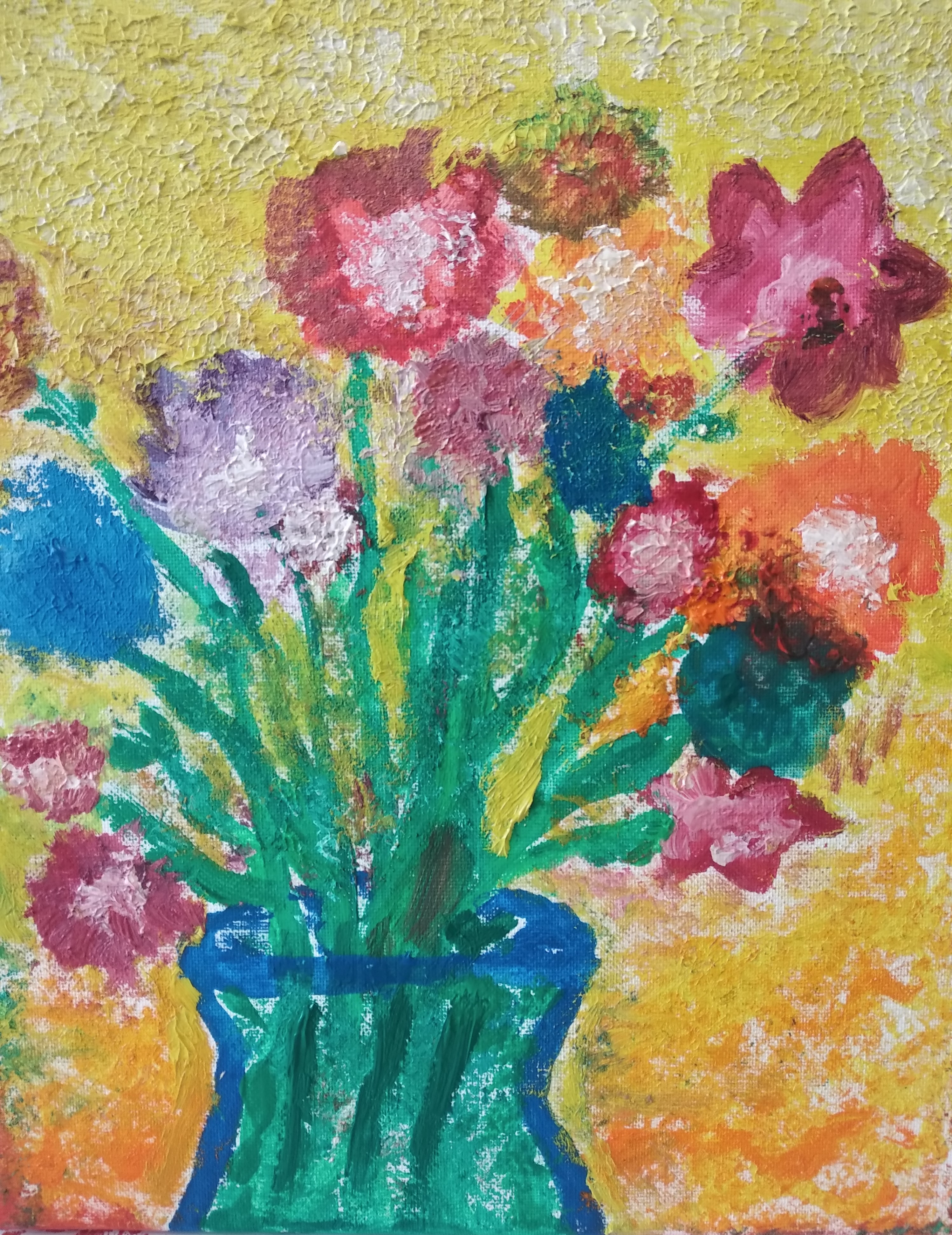 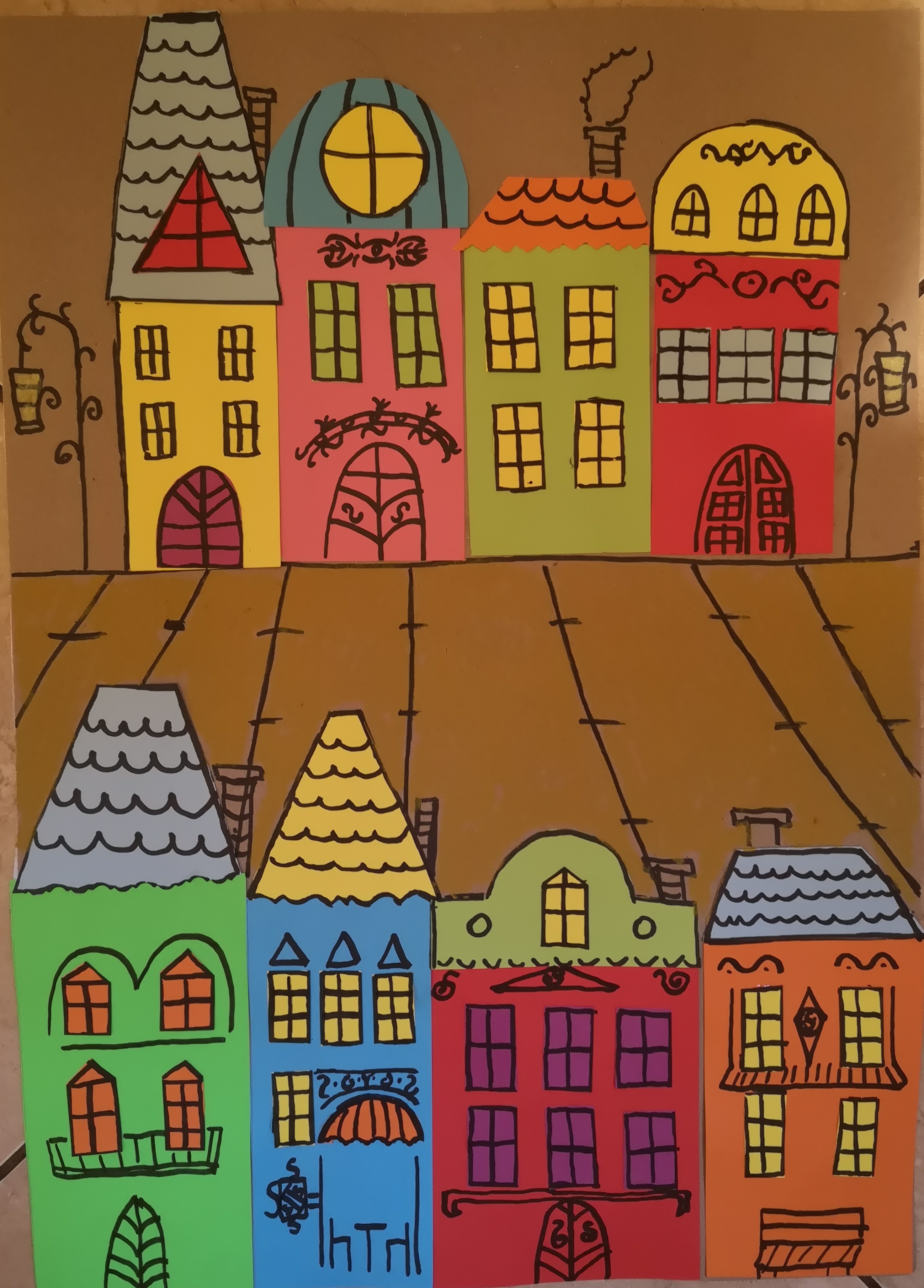 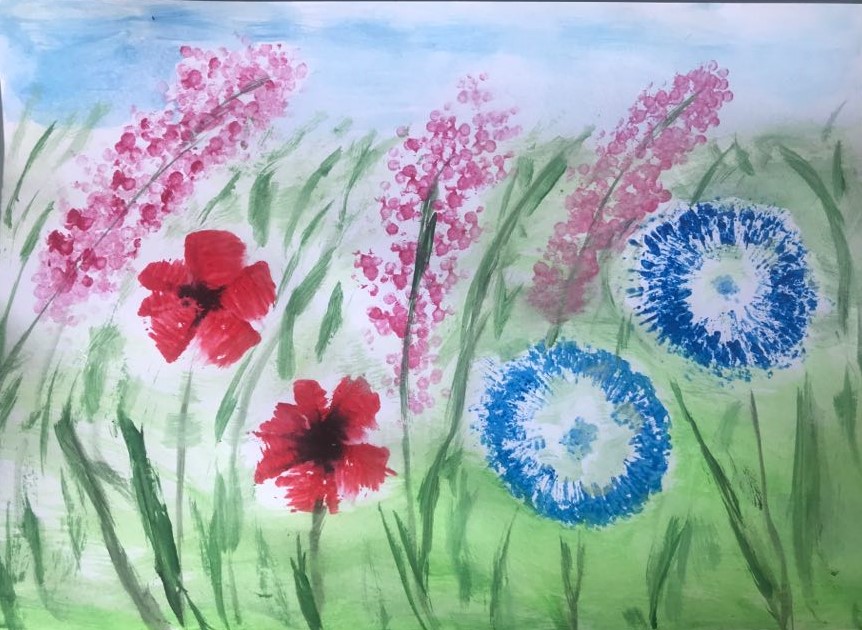 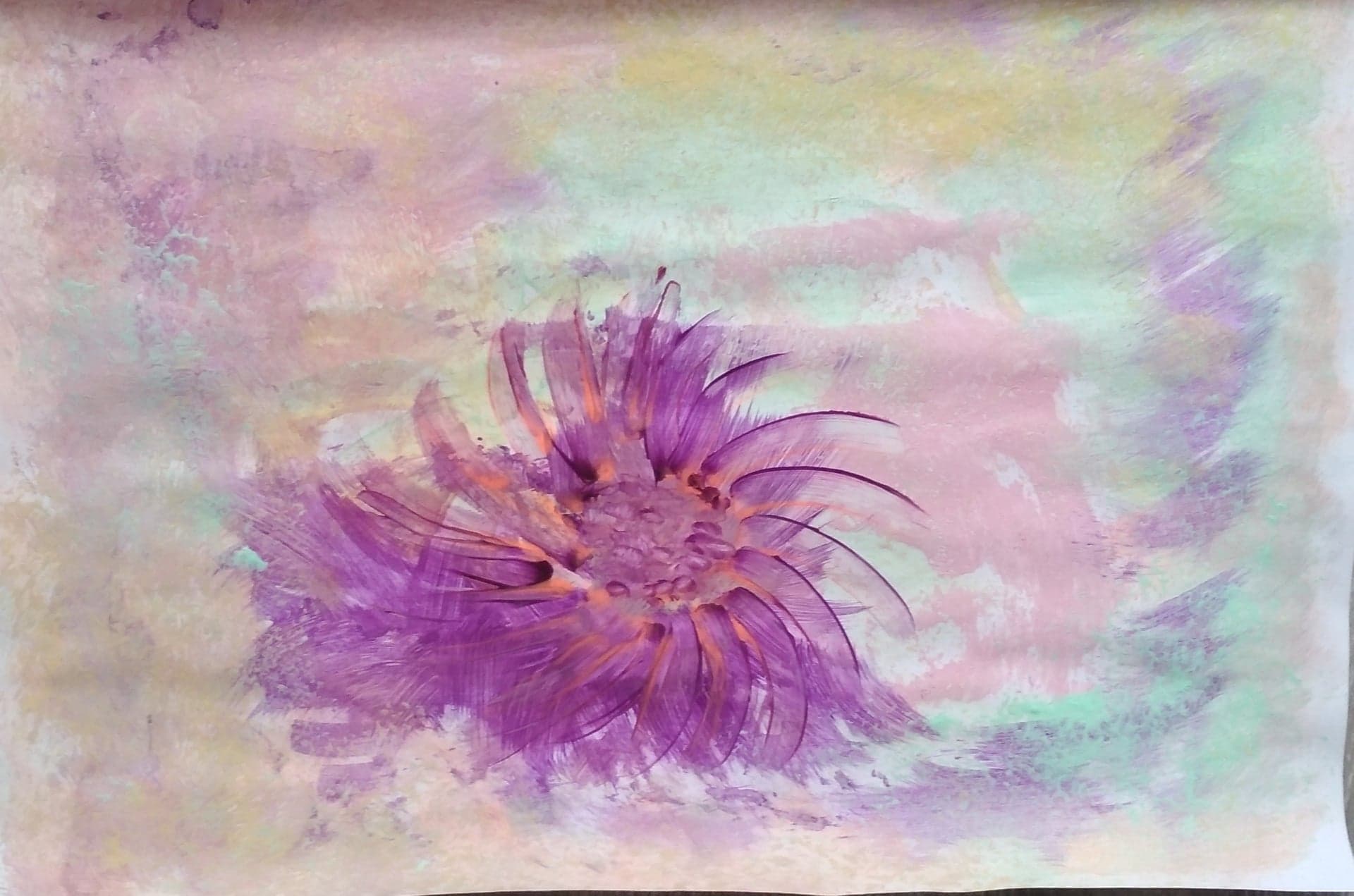